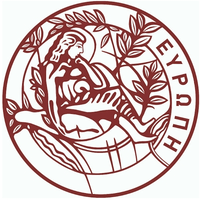 Πυρηνικός Μαγνητικός Συντονισμός
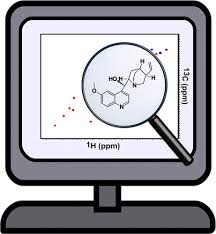 Ανάλυση και επεξεργασία φασμάτων

Δρ. Μάριος Κυδωνάκης
HOMEWORK 1

Μ.Τ. : C7H12Ο
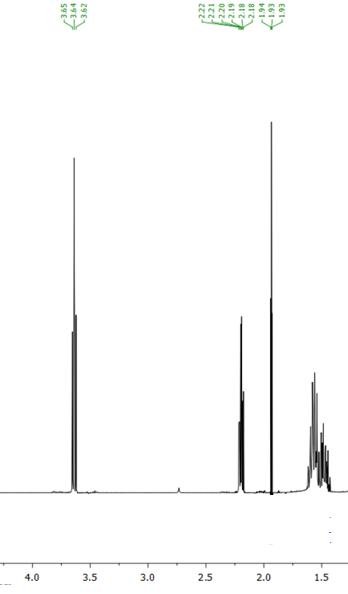 1H – NMR : 3.64 (t, J = 6.5 Hz, 2H) 
                    2.20 (td, J1 = 6.8 Hz, J2 = 2.6 Hz, 2H) 
                    1.93 (t, J = 2.6 Hz, 1H)
                    1.62 – 1.42 (m, 7H).

13C – NMR: 85.2, 68.4, 62.9, 32.3, 28.3, 25.0, 18.5.
(2)
(2)
(1)
(7)
HOMEWORK 2

Μ.Τ. : C7H13Ι
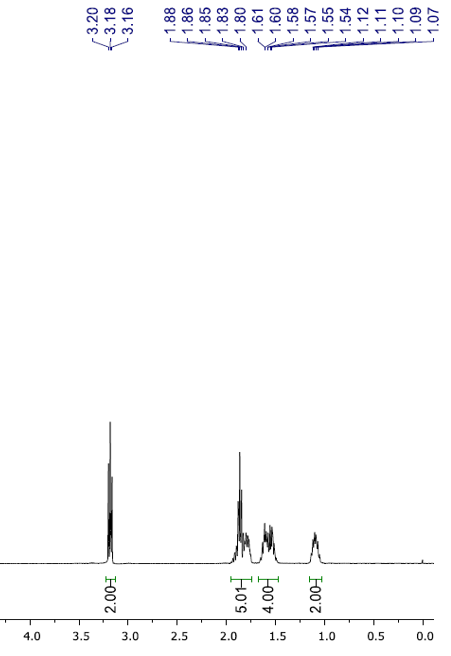 1H – NMR : 3.18 (t, J = 7.0 Hz, 2H) 
                    1.88-1.80 (m, 5H) 
                    1.61 – 1.54 (m, 4H).
                    1.12-1.07 (m, 2H)
                    
 Πόσα σήματα περιμένετε στο φάσμα 13C – NMR?
HOMEWORK 3

Μ.Τ. : C8H14O4
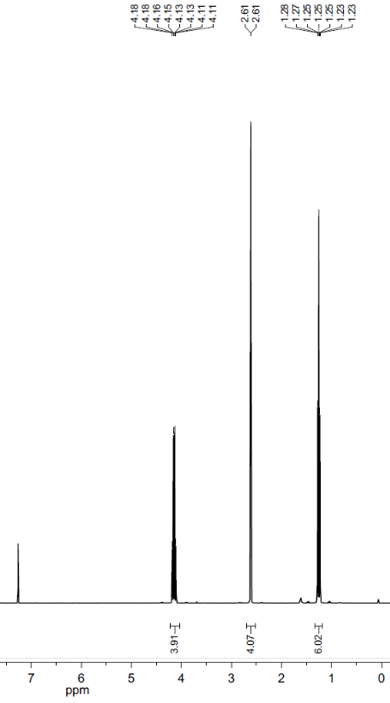 1H – NMR : 4.14 (q, J = 7.1 Hz, 4H) 
                    2.61 (s, 4H) 
                    1.25 (t, , J = 7.1 Hz, 6H).
                                        
 Πόσα σήματα περιμένετε στο φάσμα 13C – NMR?
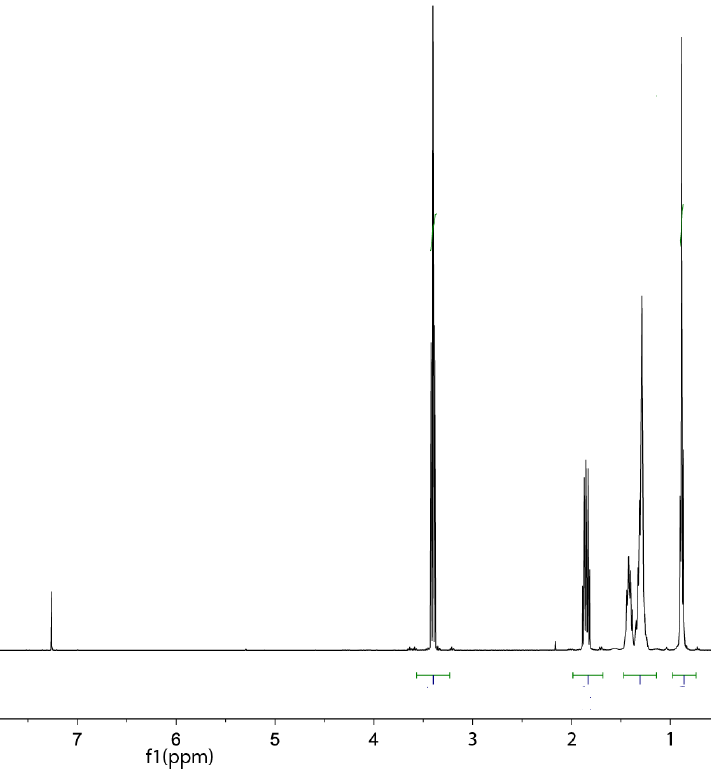 HOMEWORK 4

Μ.Τ. : C7H15Br
1H NMR (300 MHz, CDCl3): 
     3.55 ppm (t, 2H)
     1.88 ppm (m, 2H)
     1.46 - 1.15 ppm (m, 8H)
     0.88 ppm (t, 3H). 
Πόσα σήματα περιμένετε στο φάσμα 13C – NMR?
(2)
(2)
(8)
(3)
HOMEWORK 5

Μ.Τ. : C5H6O2
3
1H NMR (300 MHz, CDCl3): 
 4.82 (d, J = 7.0 Hz, 2H)
 3.08 (t, J = 7.0 Hz, 1H)
 2.19 (s, 3H).
2
1
13C NMR (300 MHz, CDCl3): 170.2, 78.7, 76.4, 55.3, 19.8.
177.6, 104.0, 52.0, 17.3
HOMEWORK 6

Μ.Τ. : C6H8Ο
1H - NMR (300 MHz, CDCl3): 
                                                 6.25 (m, 1H)
                                                  5.98 (m, 1H)
                                                  2.15 (t, J = 6.9 Hz, 2H)
                                                 1.57 (m, 2H)
                                                 1.41 (m, 2H)
13C – NMR: 199.6, 150.6, 129.9, 38.2, 25.8, 22.8.
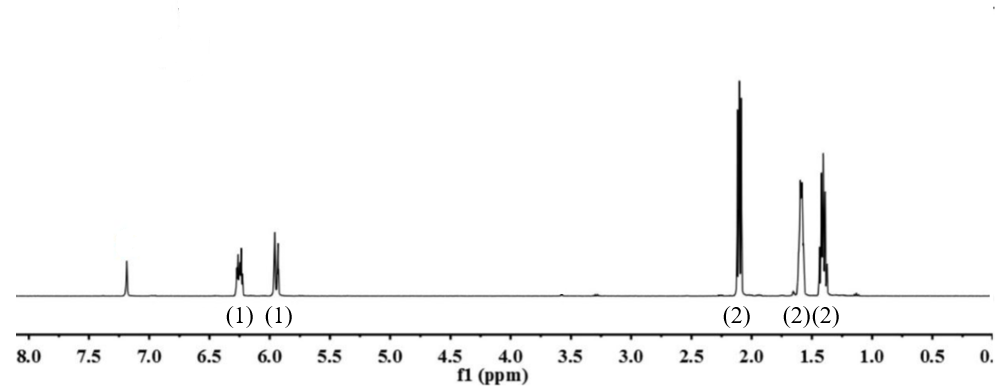 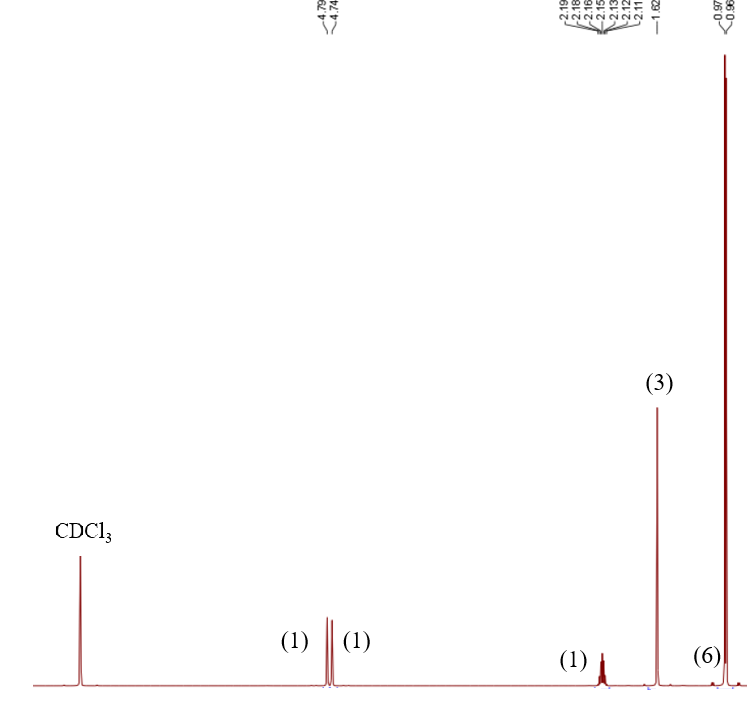 HOMEWORK 7

Μ.Τ. : C6H12
1H NMR (500 MHz, CDCl3): 
δ 4.79 (s, 1H), 4.74 (s, 1H), 2.15 (sept, J = 5 Hz, 1H), 1.62 (s, 3H), 0.96 (d, J = 5 Hz, 6H). 
* Sept: επταπλή
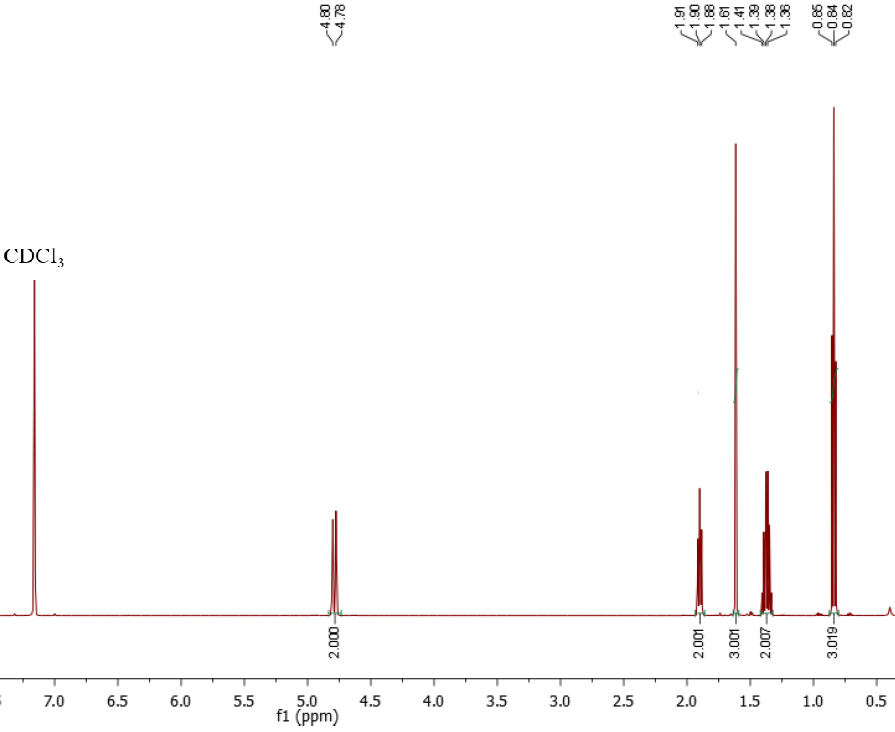 HOMEWORK 8

Μ.Τ. : C6H12
1H NMR (500 MHz, CDCl3): 
δ 4.80 (s, 1H), 4.78 (s, 1H), 1.90 (t, J = 7.5 Hz, 2H), 1.61 (s, 3H), 1.38 (m, 2H), 0.84 (t, J = 7.5 Hz, 3H).
HOMEWORK 9

Μ.Τ. : C7H12Ο4
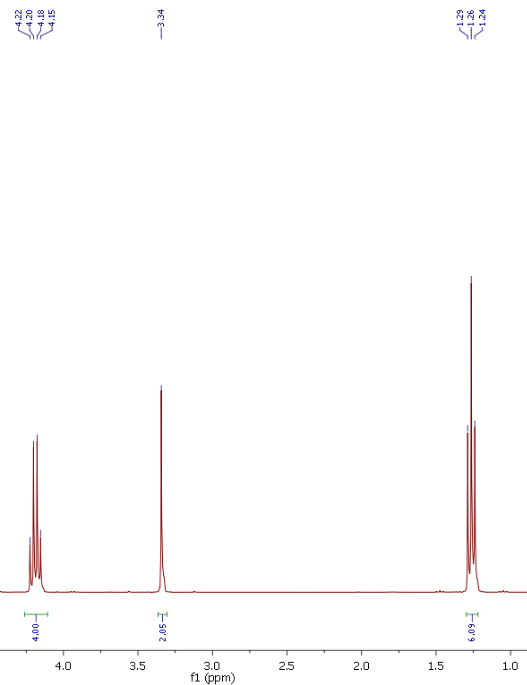 1H NMR (500 MHz, CDCl3): 
δ 4.19 (q, J = 7.2 Hz, 4H), 3.34 (s, 2H), 1.26 (t, J = 7.2 Hz, 6H).
HOMEWORK 10

Μ.Τ. : C4H9N
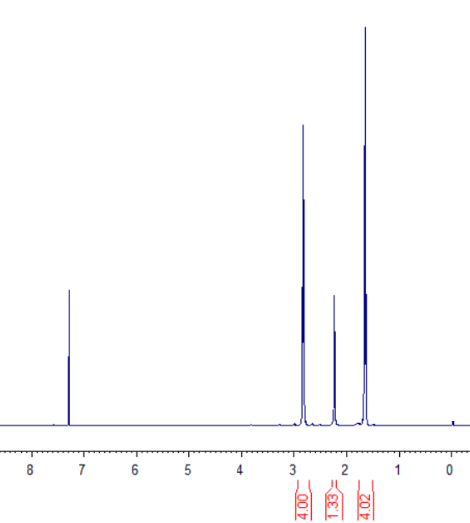 1H NMR (500 MHz, CDCl3): 
 2.91 ppm (t, 4H) 
 2.19 ppm (s, 1H) 
 1.64 ppm (t, 4H).
CDCl3
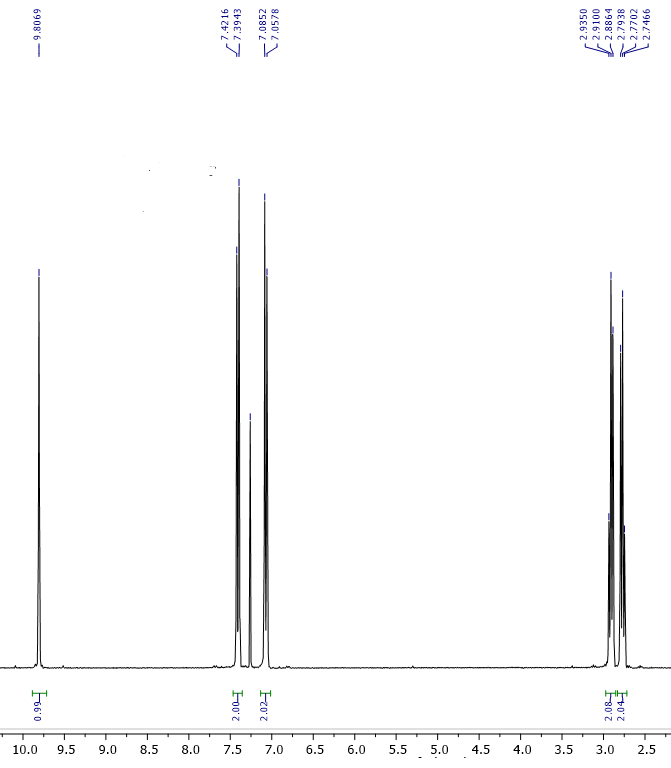 HOMEWORK 11

Μ.Τ. : C9H9BrΟ
1H NMR (300 MHz, CDCl3): 
 9.81 ppm (s, 1H) 
7.40 ppm (d, J = 8.2 Hz, 2H)
 7.07 ppm (d, J = 8.2 Hz, 2H)
 2.91 ppm (t, J = 7.5 Hz, 2H)
 2.77 ppm (t, J = 7.5 Hz, 2H)
*
* CDCl3
HOMEWORK 12

Μ.Τ. : C9H10
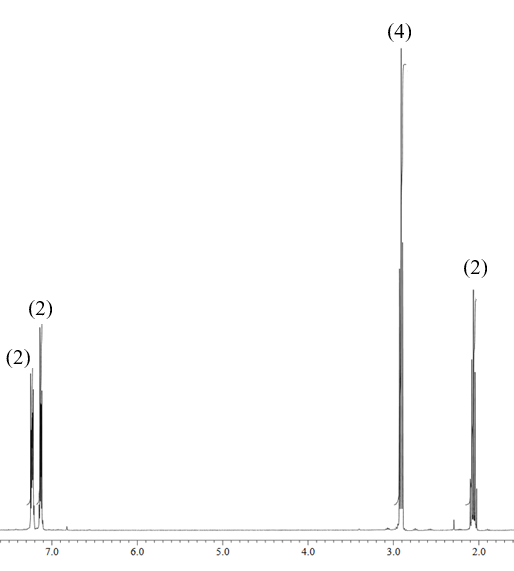 1H NMR (300 MHz, CDCl3): 
 7.25-7.21 ppm (m, 2H) 
 7.15-7.11 ppm (m, 2H)
 2.91 ppm (t, J = 7.6 Hz, 4H)
 2.06 ppm (quin, J = 7.6 Hz, 2H)
 quin: πενταπλή

 13C NMR: 144.1, 125.9, 124.3, 32.8, 25.3.
HOMEWORK 13

Σε ποια από τις ακόλουθες ενώσεις ανήκουν τα ακόλουθα φάσματα 1Η και 13C – NMR? Εξηγείστε.
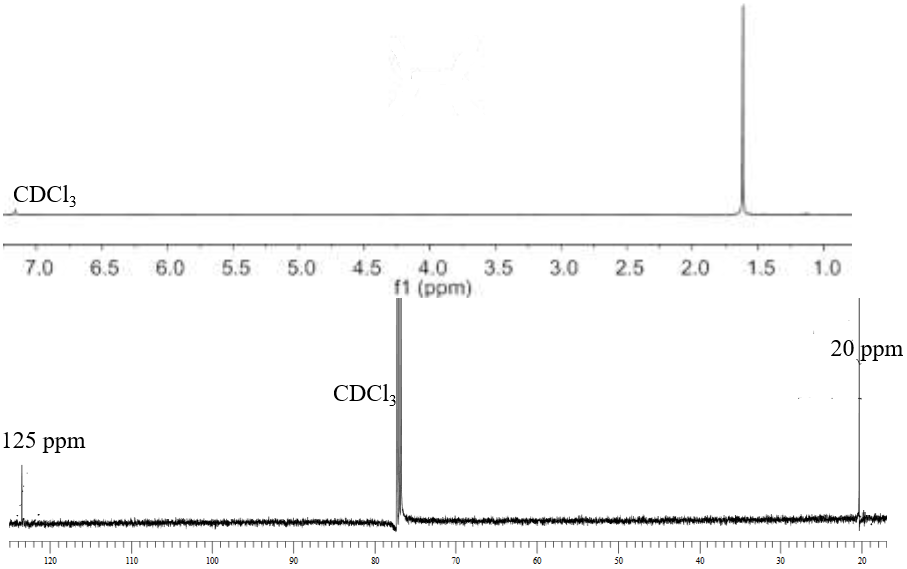 HOMEWORK 14

Σε ποιο από τα παρακάτω ισομερή, με ΜΤ C10H12 ανήκει το φάσμα 1H – NMR? Εξηγείστε.
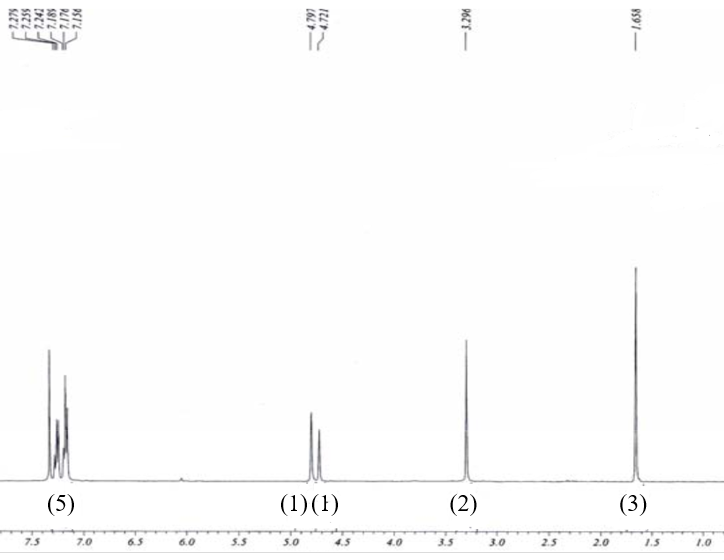 HOMEWORK 15
Σας δίνετε το φάσμα του (1-fluoropropyl)benzene. Αντιστοιχείστε τις απορροφήσεις του φάσματος με τα πρωτόνια στα οποία αντιστοιχούν και σχολιάστε  την πολλαπλή κορυφή στην περιοχή 5.426 – 5.305 ppm.
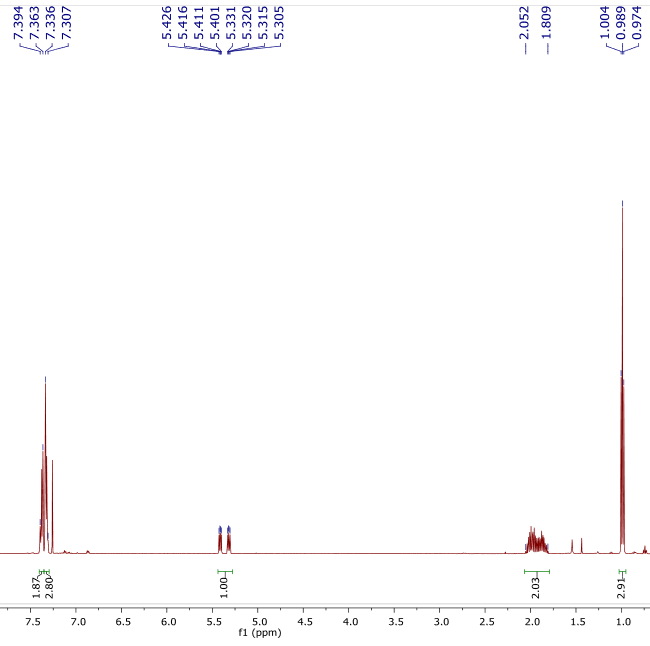